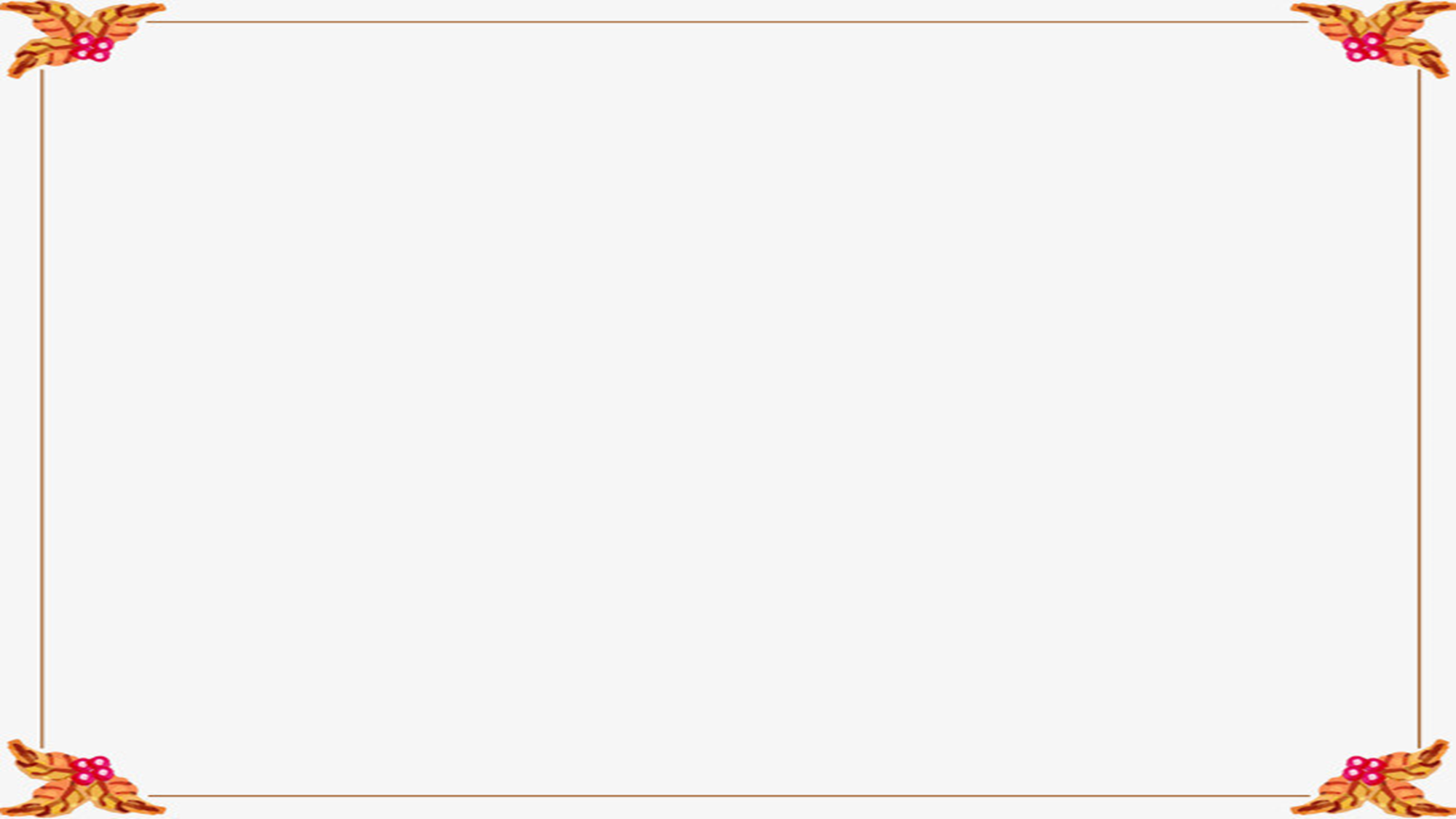 承前启后，感悟数概念的一致性
                        
                           ——“分数的意义”教学片段与思考
新北区薛家实验小学—刘伟
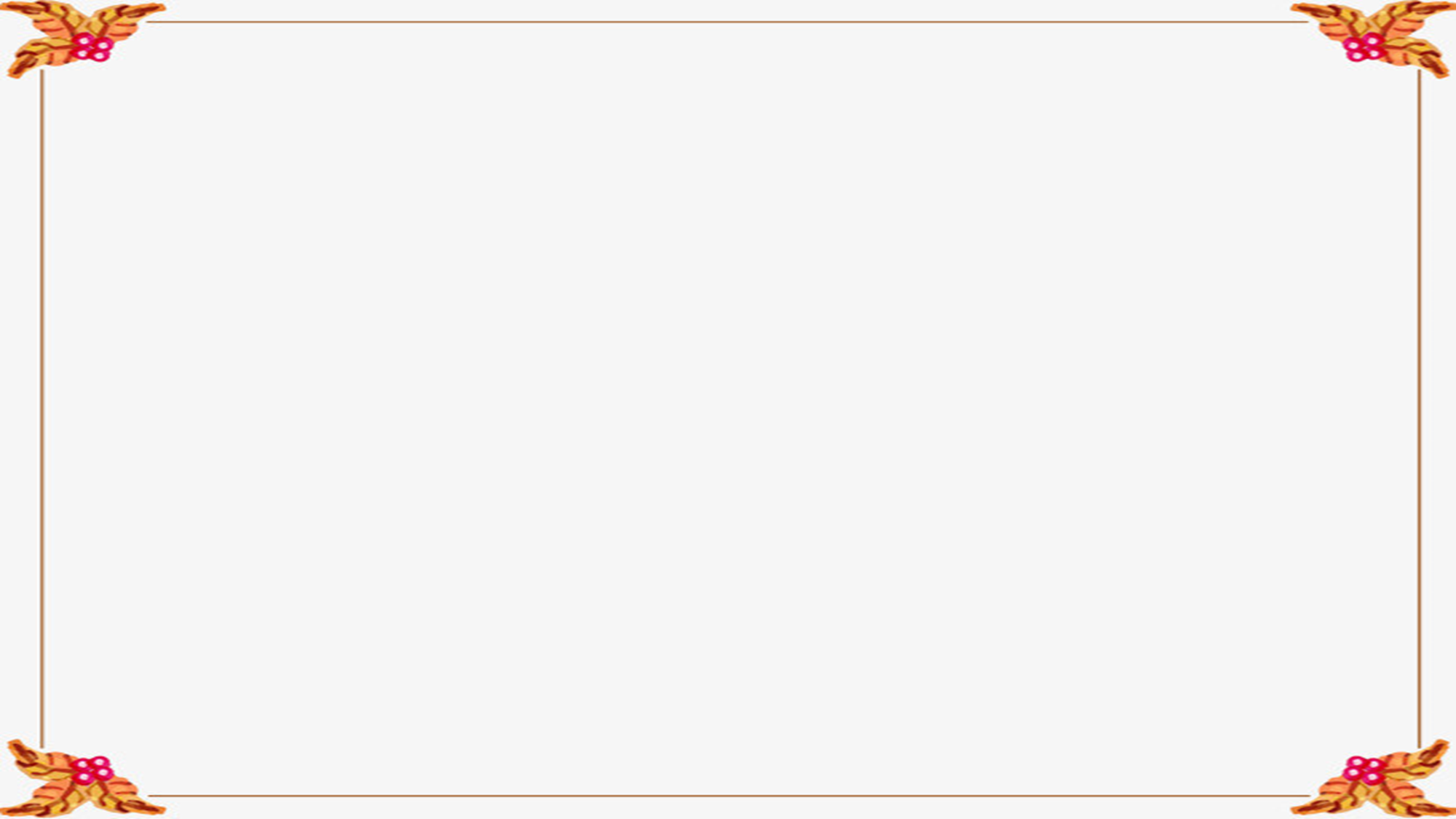 研究的背景
一.新课标的要求，新教材的编排意图，新例题的思路
三.教后反思。关联中引入，关联中深化，关联中建构
研究的收获
行文思路：
二.教学片段和设计意图：
片段一：回顾引领，感受整数的意义

教学片段+设计意图
片段三：自助迁移，深化分数的意义

教学片段+设计意图
片段四：拓展延伸，感受数的一致性

教学片段+设计意图
片段二：精准表征，感受分数的意义

教学片段+设计意图
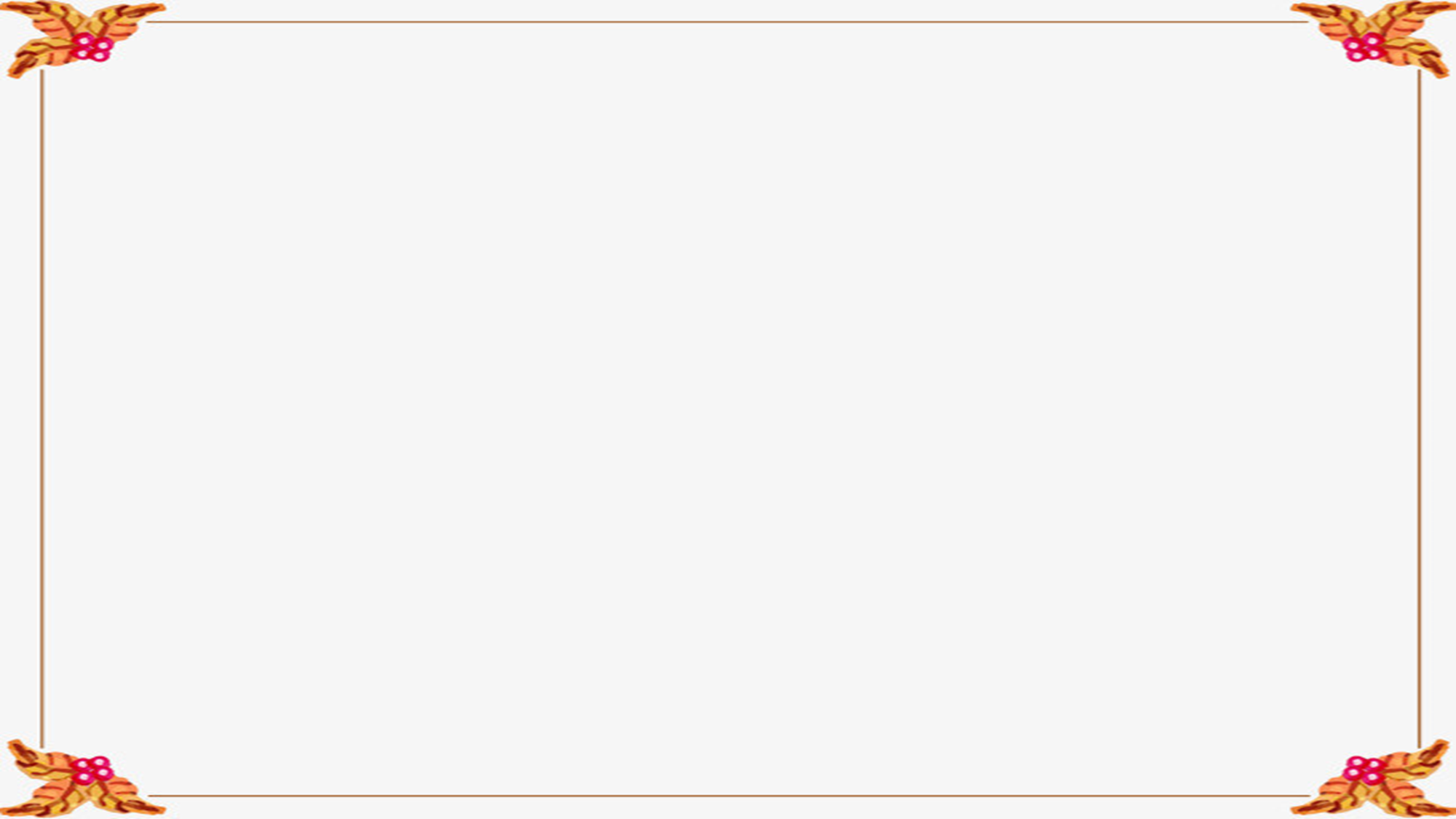 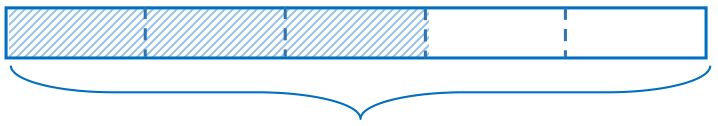 1米
片段一：回顾引领，感受整数的意义
4
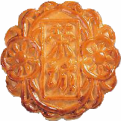 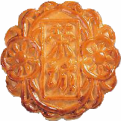 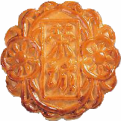 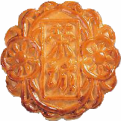 2
1
3
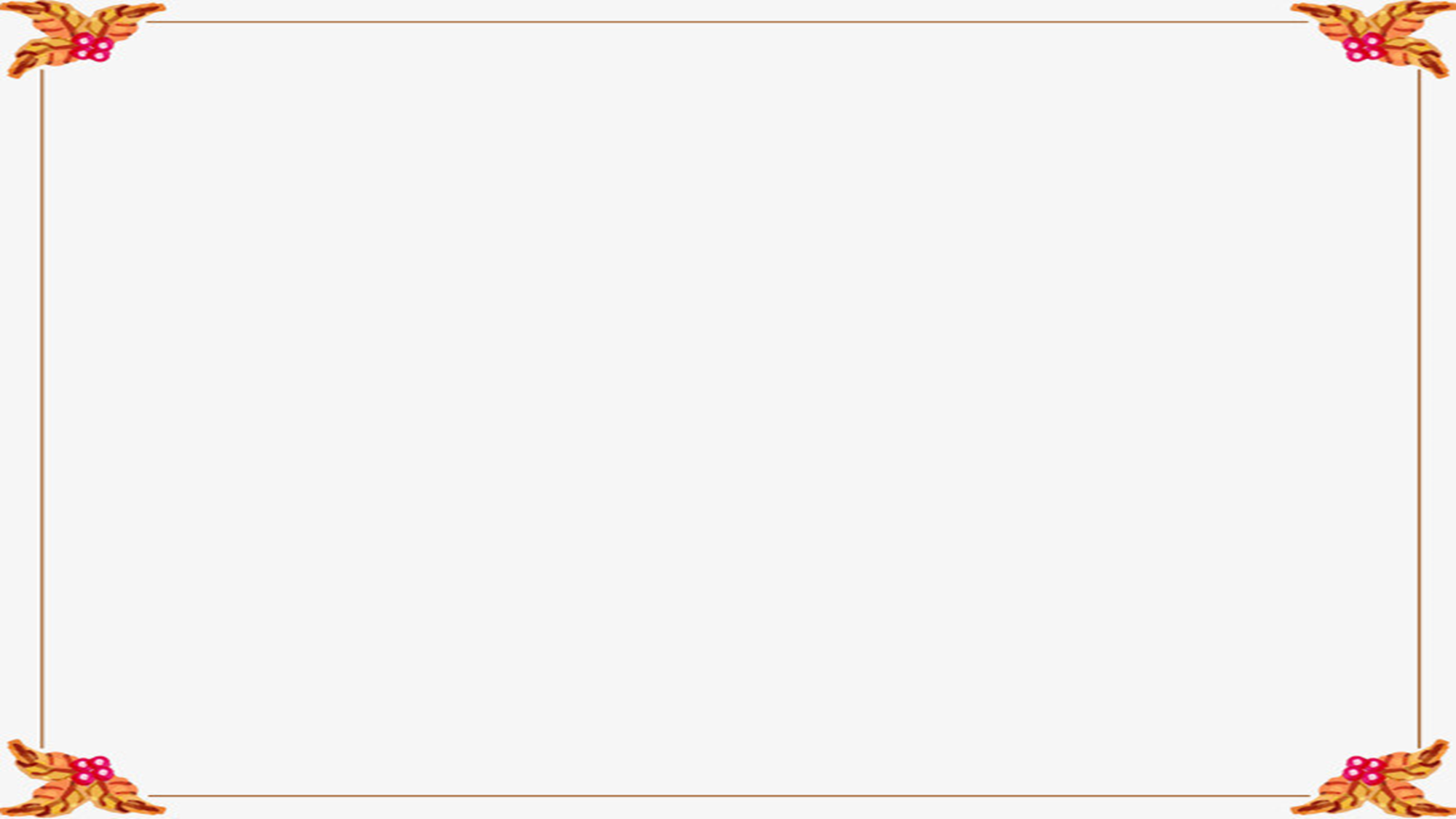 学 习 建 议
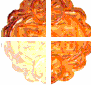 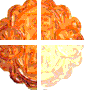 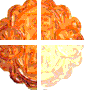 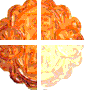 1.想一想：要表示它们涂色部分，用什么单位比较合适？

2.做一做：在图上分一分、量一量、折一折、数一数。

3.说一说：把得出的结果和小组同学分享。
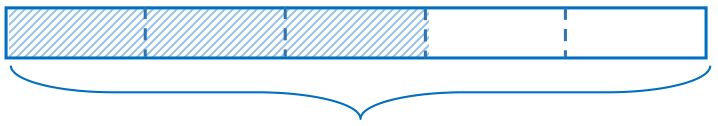 1米
片段二：精准表征，感受分数的意义
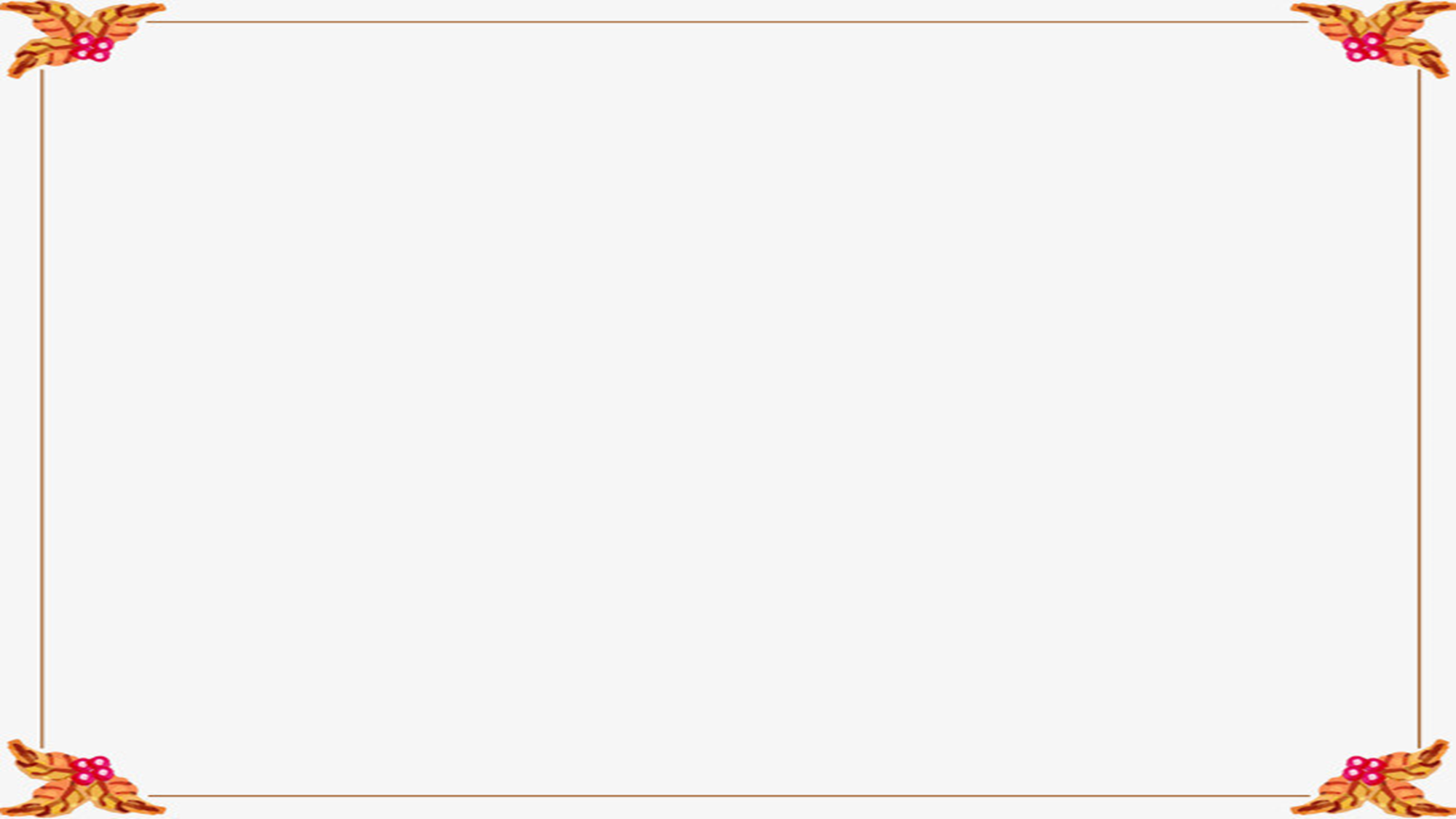 片段三：自助迁移，深化分数的意义
你觉得在得到分数的过程中，哪些步骤必不可少？
把单位“1”平均分成若干份，表示这样的一份或几份的数，叫做分数。表示其中一份的数，叫做分数单位。
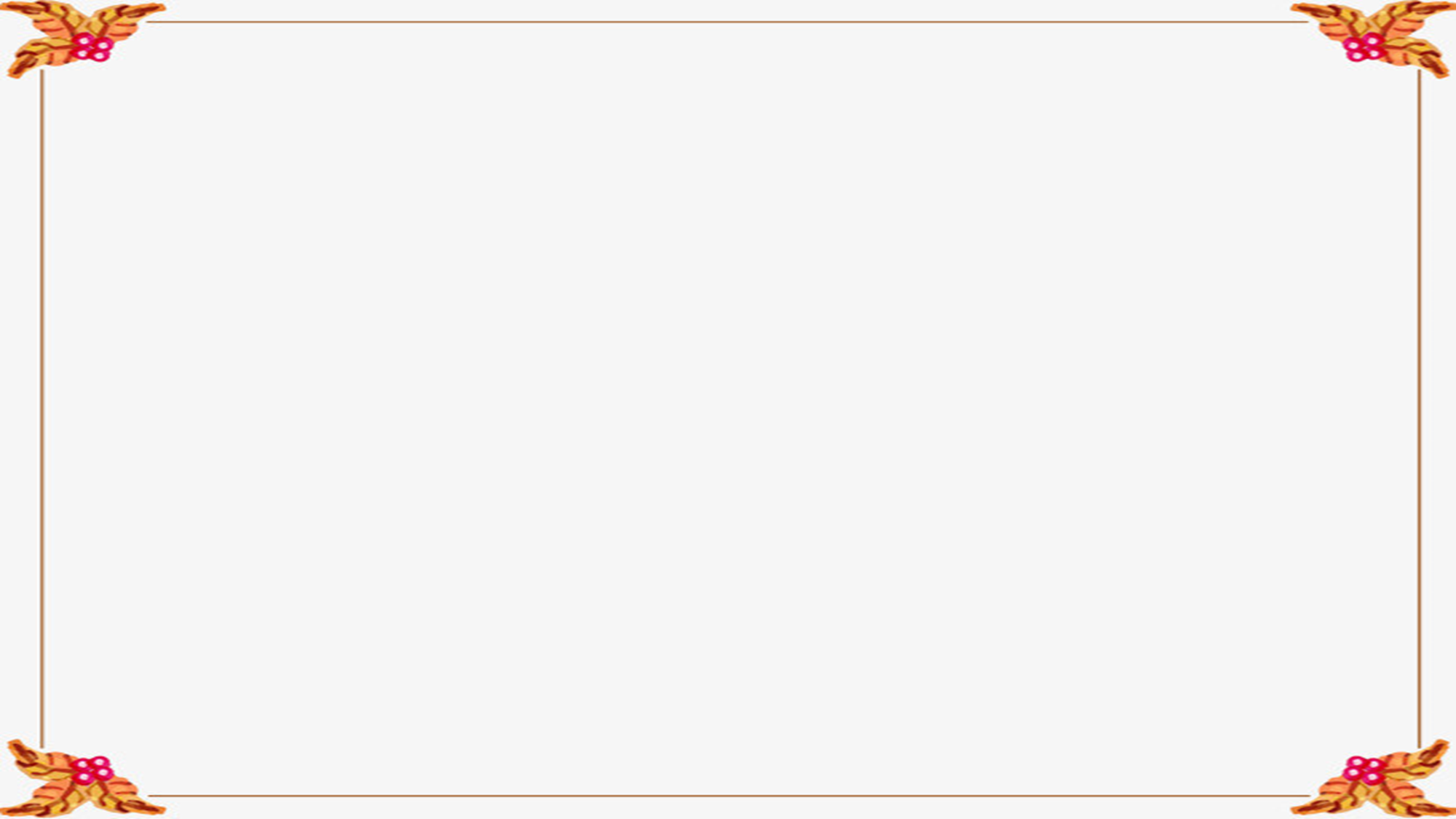 片段四：拓展延伸，感受数的一致性
请你在括号里填上合适的数。
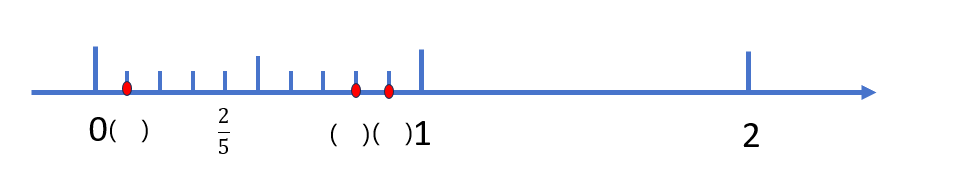 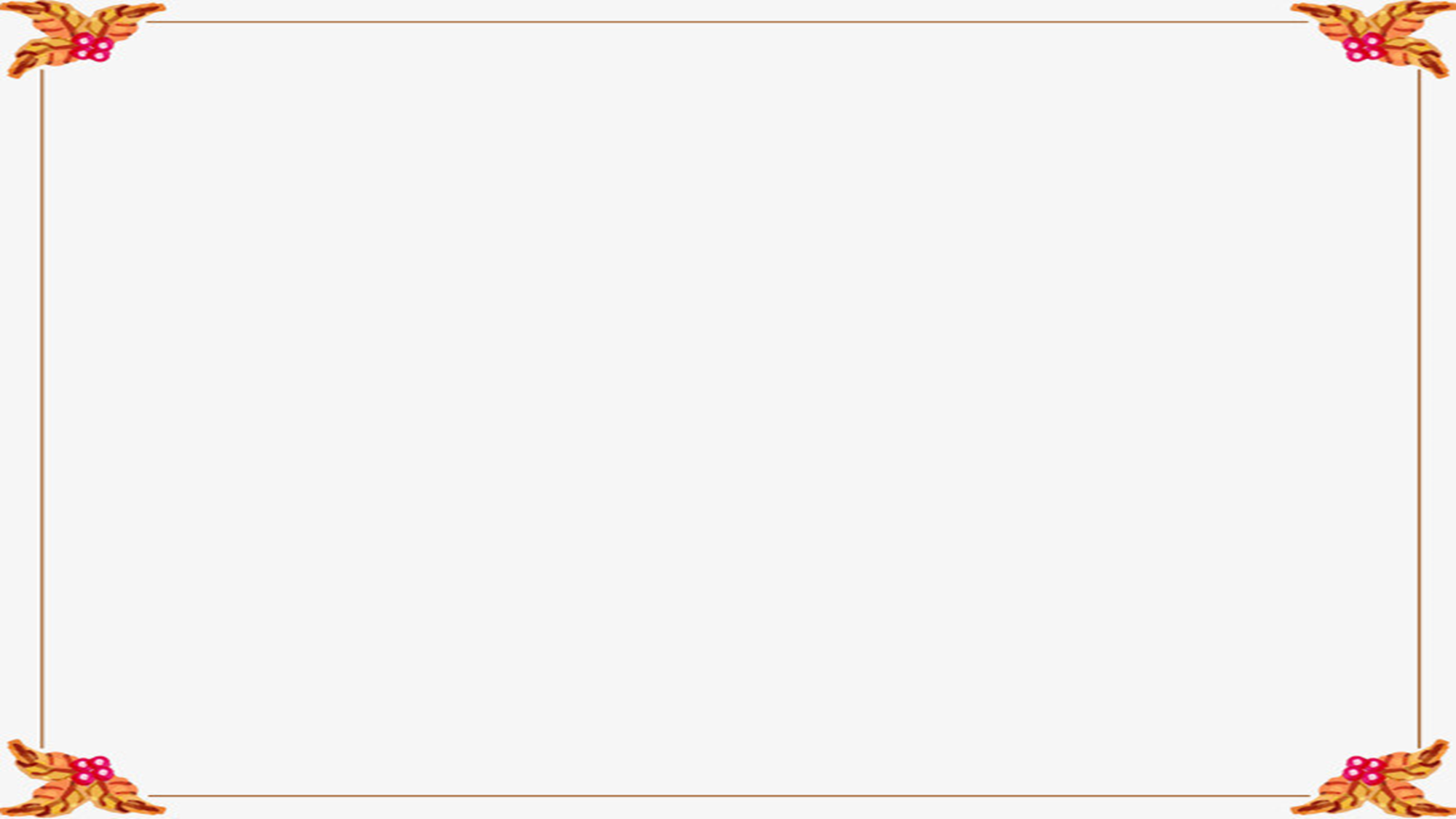 数 源 于 数
                           
                            —华罗庚
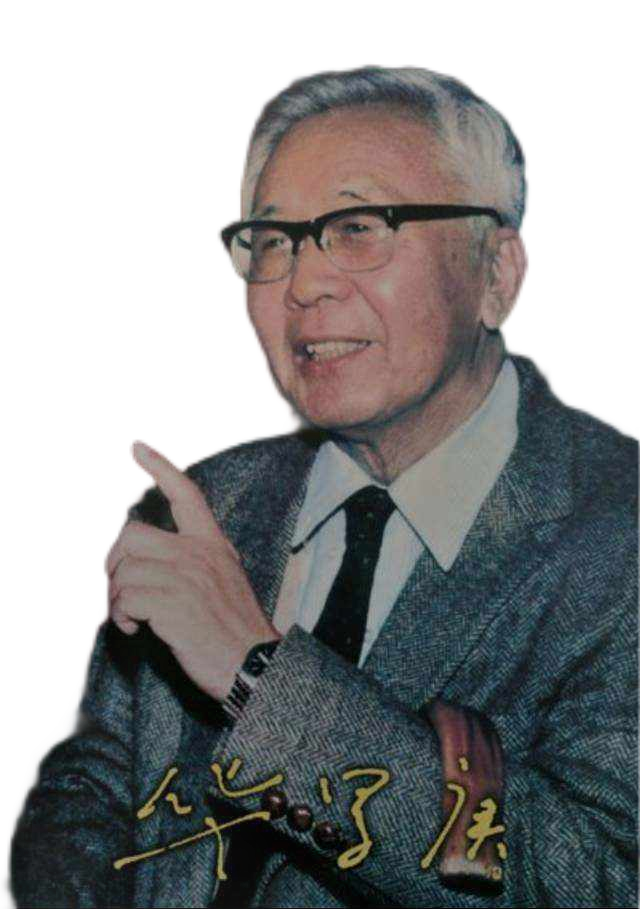